Desafio ASS 2022/2023
“Receitas Sustentáveis, têm Tradição”
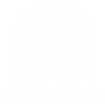 TÍTULO DA RECEITA: Requentado de couves com feijão, com farinha de milho e bacalhau assado
INGREDIENTES:

700g de feijão catarino demolhado (+/- 11h)
3 batatas médias
1 cenoura
1 cebola
Couve portuguesa  q. b.
3 dentes de alho
1 folha de louro
Farinha de milho q. b.
Azeite 
Vinagre 
Sal e pimenta q.b.
3 postas de bacalhau
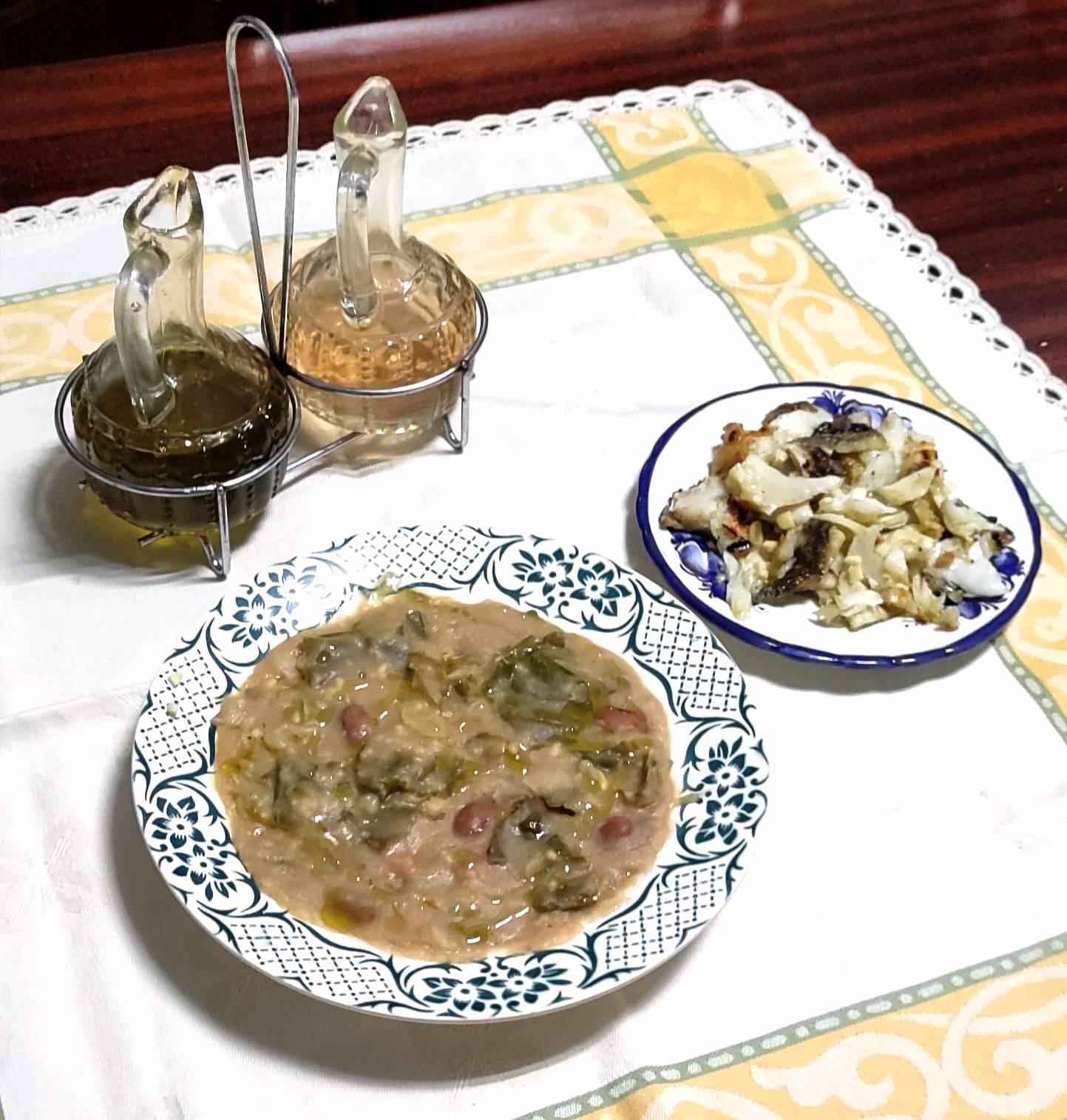 FOTO DO PRATO FINALIZADO
https://alimentacaosaudavelesustentavel.abae.pt/desafios-2022-2023/receitas-sustentaveis/
Desafio ASS 2022/2023
“Receitas Sustentáveis, têm Tradição”
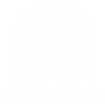 PROCEDIMENTOS:
1º) Numa panela com água coze-se o feijão, cerca de 1 hora.






2º) Entretanto, corta-se a cebola, as batatas e a cenoura em cubinhos.
Corta-se também a couve em pedaços.
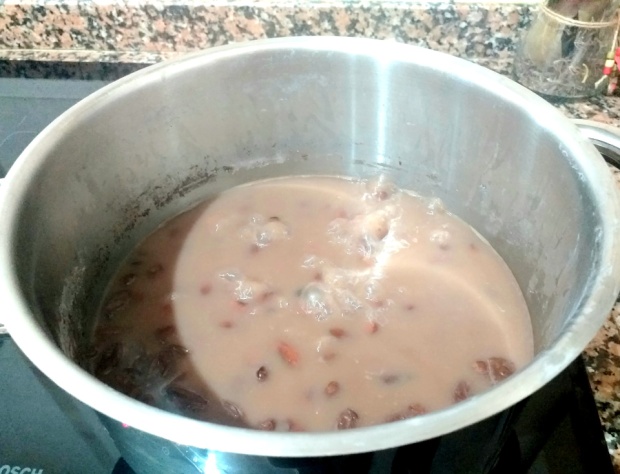 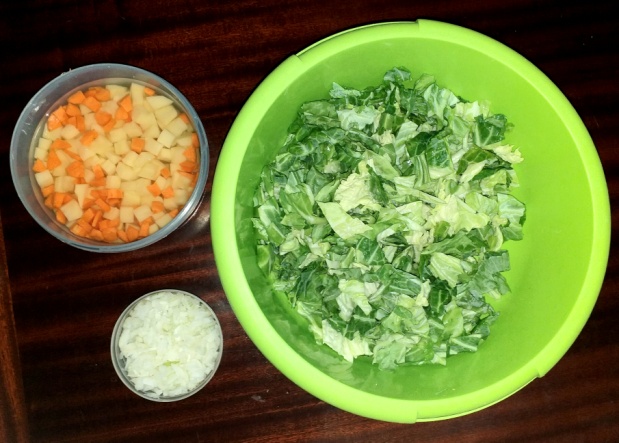 https://alimentacaosaudavelesustentavel.abae.pt/desafios-2022-2023/receitas-sustentaveis/
Desafio ASS 2022/2023
“Receitas Sustentáveis, têm Tradição”
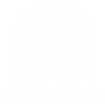 PROCEDIMENTOS:
3º)  Depois do feijão cozido, tira-se um pouco e reserva-se. 
 O restante  feijão  tritura-se com a varinha mágica.
 De seguida, passa-se  o feijão triturado pelo passador para remover as 
 peles, e tornar assim o caldo mais cremoso.



4º)  Leva-se novamente ao lume e quando levantar fervura junta-se  as
 batatas, a cenoura, a cebola e a couve, para cozer. Se for preciso
 junta-se mais um pouco de água.
Tempera-se com sal, pimenta e um fio de azeite.
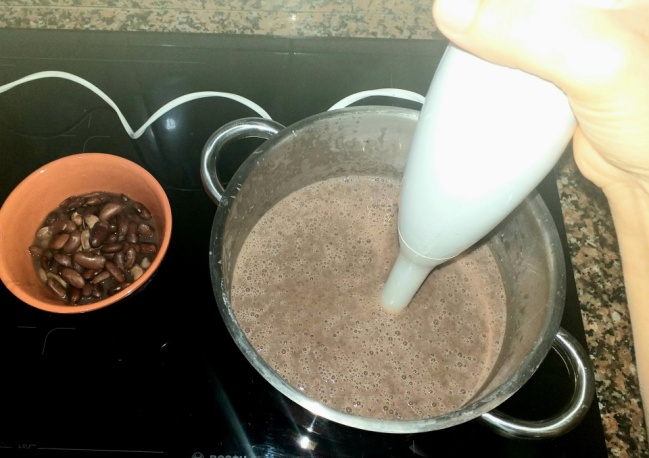 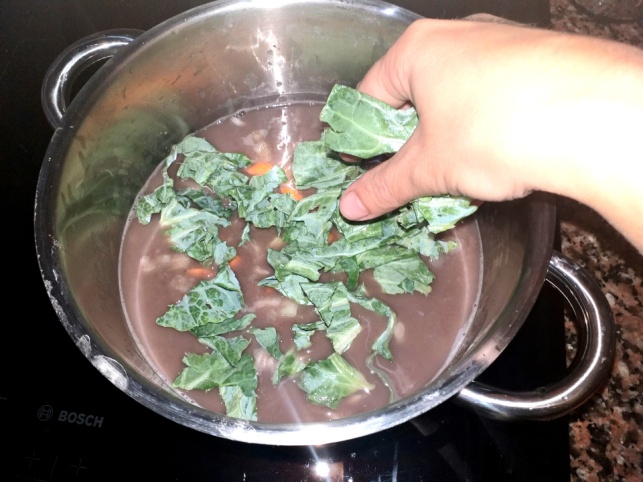 https://alimentacaosaudavelesustentavel.abae.pt/desafios-2022-2023/receitas-sustentaveis/
Desafio ASS 2022/2023
“Receitas Sustentáveis, têm Tradição”
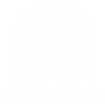 PROCEDIMENTOS:
5º)  Quando os legumes estiverem cozidos, junta-se  a folha de louro e
 um dente de alho e leva-se a ferver mais um pouco. Tira-se do lume e
 junta-se o feijão reservado.


6º)  Por fim, adiciona-se a farinha, muito lentamente e mexendo sempre 
para que se dissolva bem. (Juntar farinha q. b. de forma que fique um
 creme mais espesso).
Leva-se novamente ao lume para engrossar e cozer a farinha.
Retificam-se os temperos.
Assa-se  as postas de bacalhau, na brasa. 
No fim do bacalhau assado, desfia-se e tempera-se com o restante alho 
picadinho, azeite e vinagre.
Serve-se o requentado temperado com um fio de azeite.
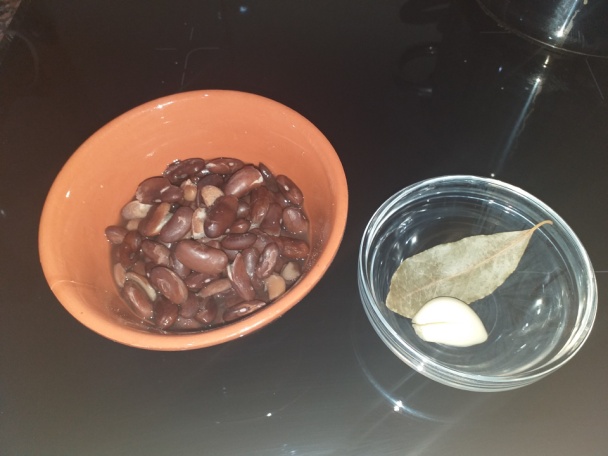 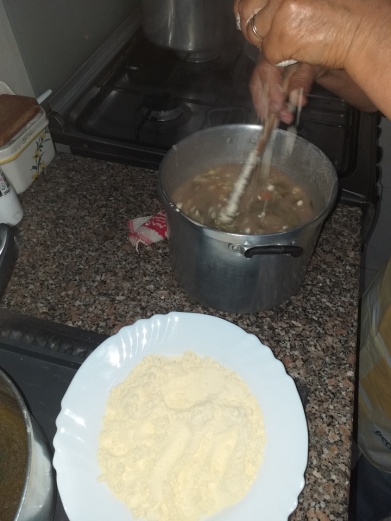 https://alimentacaosaudavelesustentavel.abae.pt/desafios-2022-2023/receitas-sustentaveis/